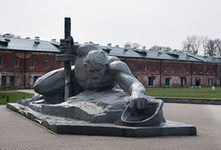 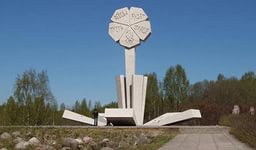 Брест
Санкт - Петербург
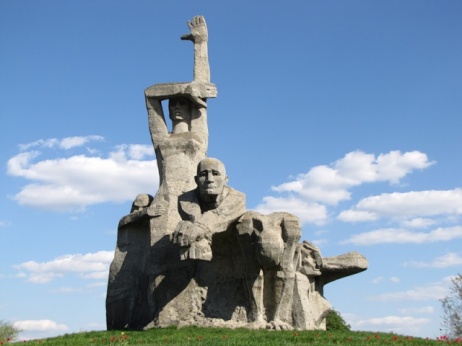 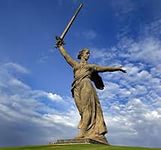 Ростов – на - Дону
Волгоград
Спасибо за внимание!
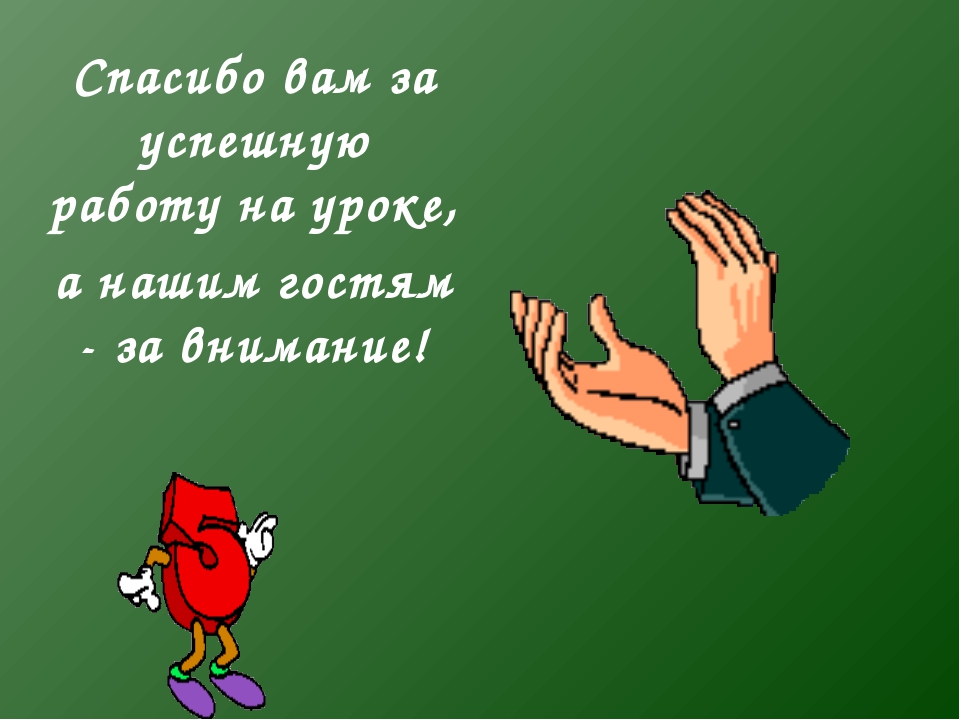 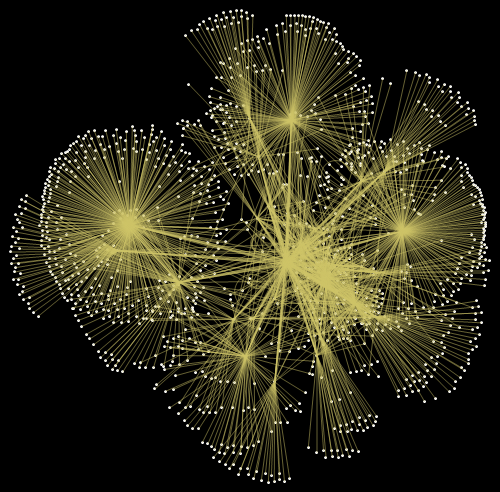 Подсчёт вариантов с помощью графов.
Брест
Санкт - петербург
Ростов – на - Дону
Волгоград
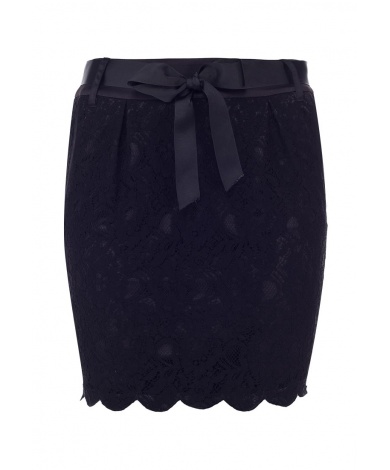 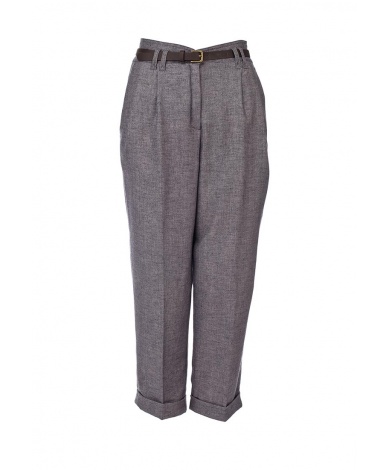 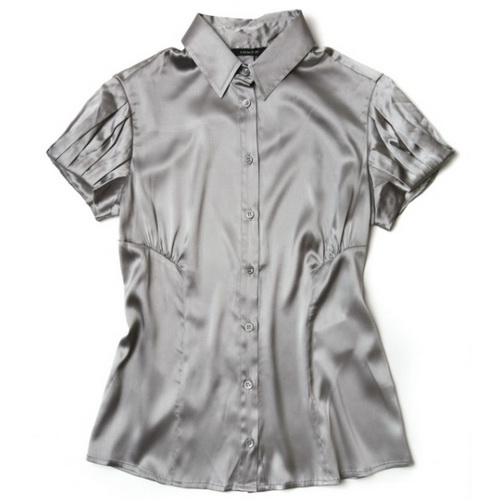 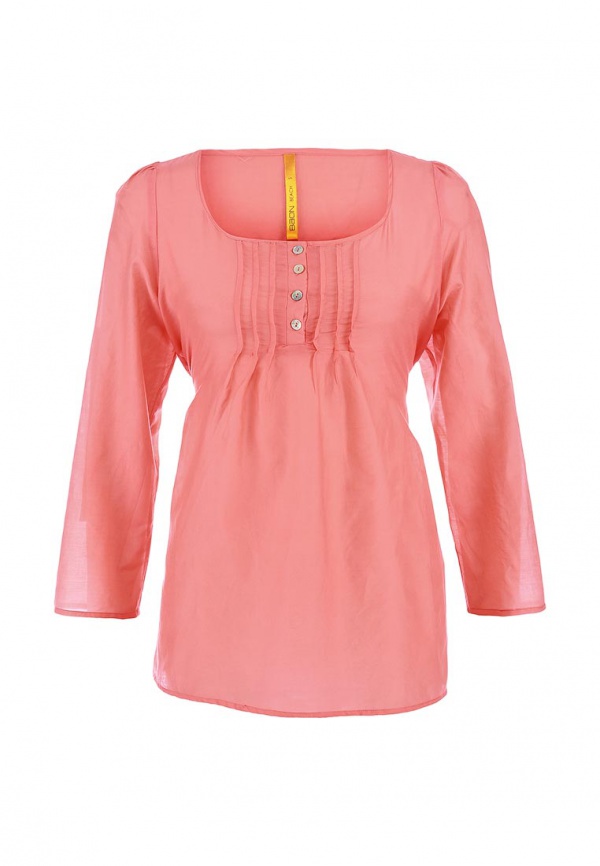 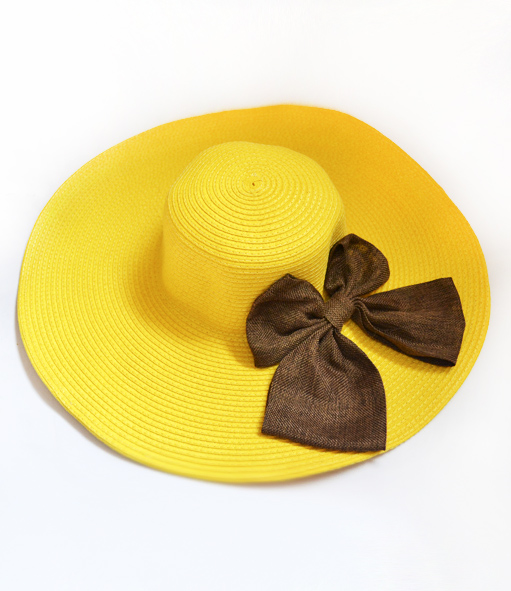 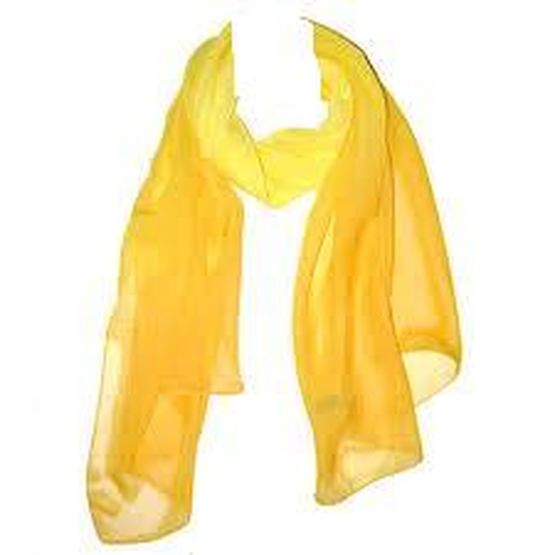